Digital Marketing Self-Assessment for Language Schools
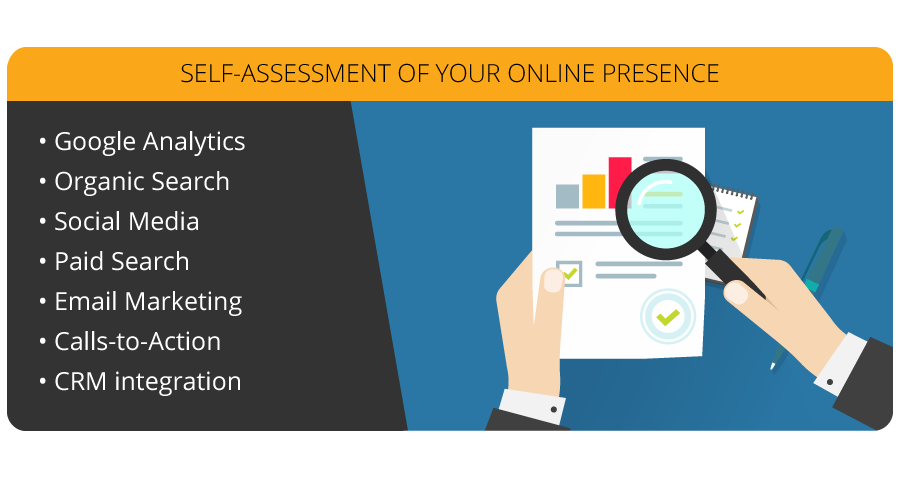 Elias Faethe
Higher Education Marketing
elias@higher-education-marketing.com
Today’s Presentation
Identifying target audiences
Using Google Analytics to track and measure results
Researching and identifying relevant SEO keywords
Leveraging multi-language content
Social media suggestions and analytics
Using Pay-per-Click (PPC) to generate quality leads
Are you ready for the mobile generation
Generating inquiries and following up
Why Digital Marketing for Schools?
Today’s typical prospective students are digitally literate, informed and engaged

They expect consistent messaging & outreach tailored to their interests, goals, & concerns

Students want an open window into your school’s mission and rather than overt self-promotion/selling

Meaningful dialogue and relationship-building with your school community, from their first encounter, to enrollment, and beyond
Persona Development: Identify your Target Audience(s)
Segment prospects by: program, level, source country, etc. & research their distinct characteristics:
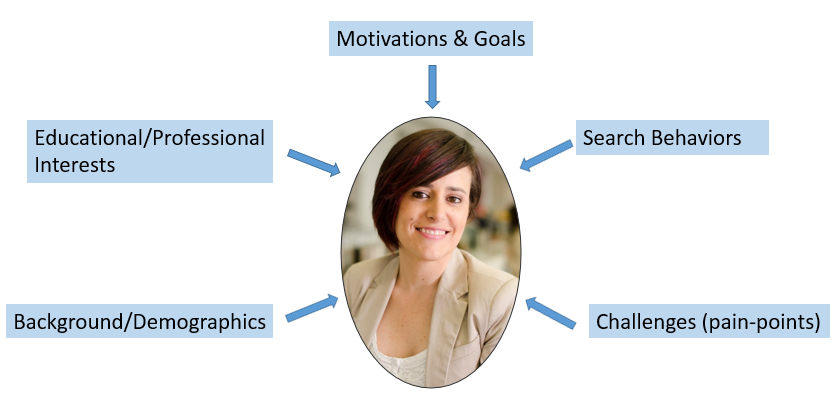 The Inbound Marketing Process
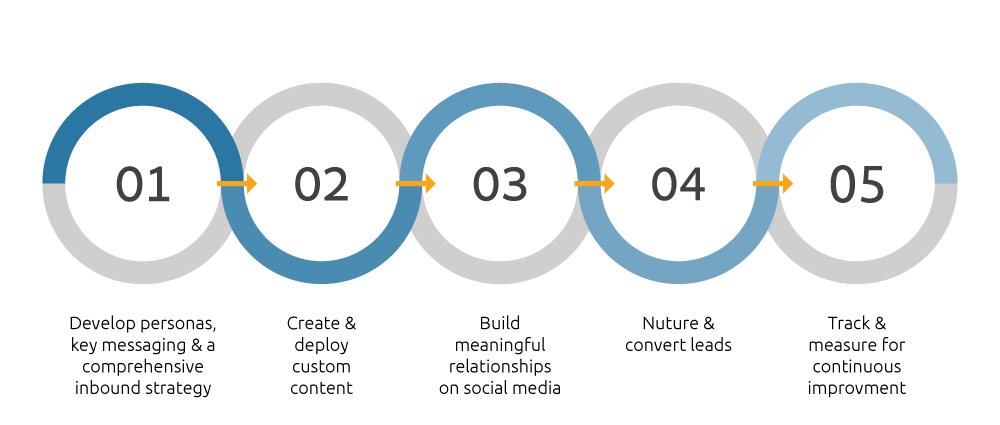 Persona Development: Research Tools
Survey your admissions & recruitment team for their insights
Survey/poll your students & alumni directly
Use journey-mapping/heat-mapping to track key touchpoints
Conduct market research to better understand what is impacting decision-making
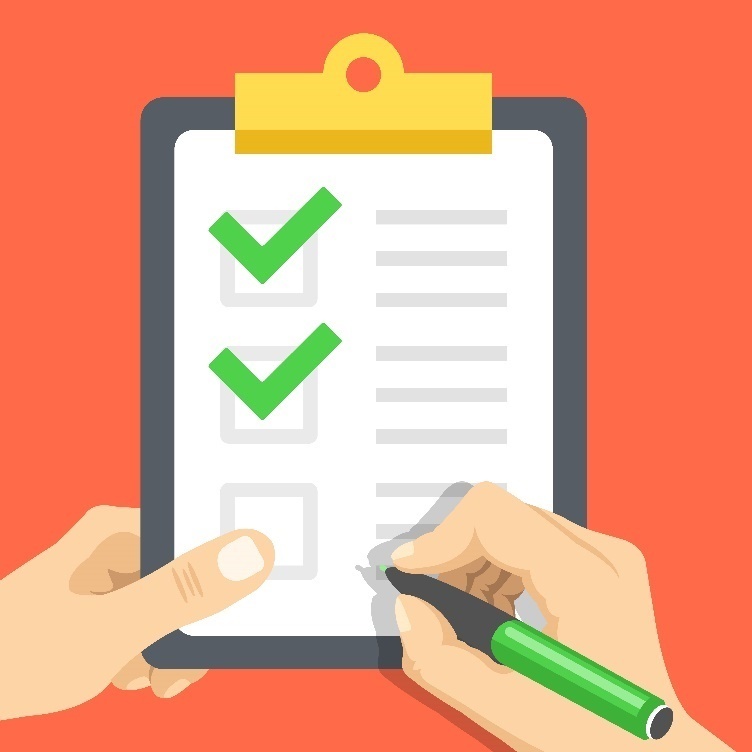 Persona Development: Consolidate Data into Profiles
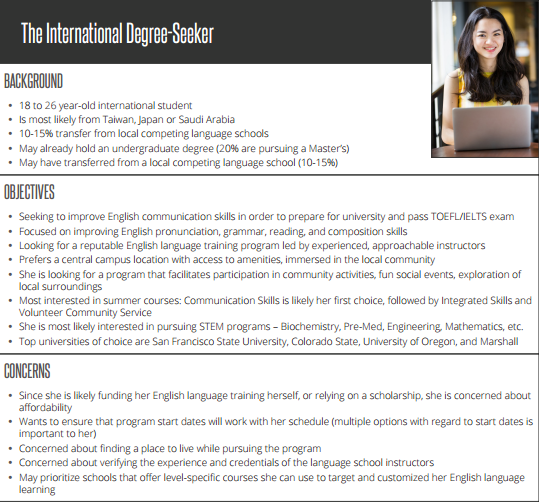 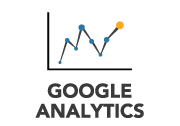 The Channel Report
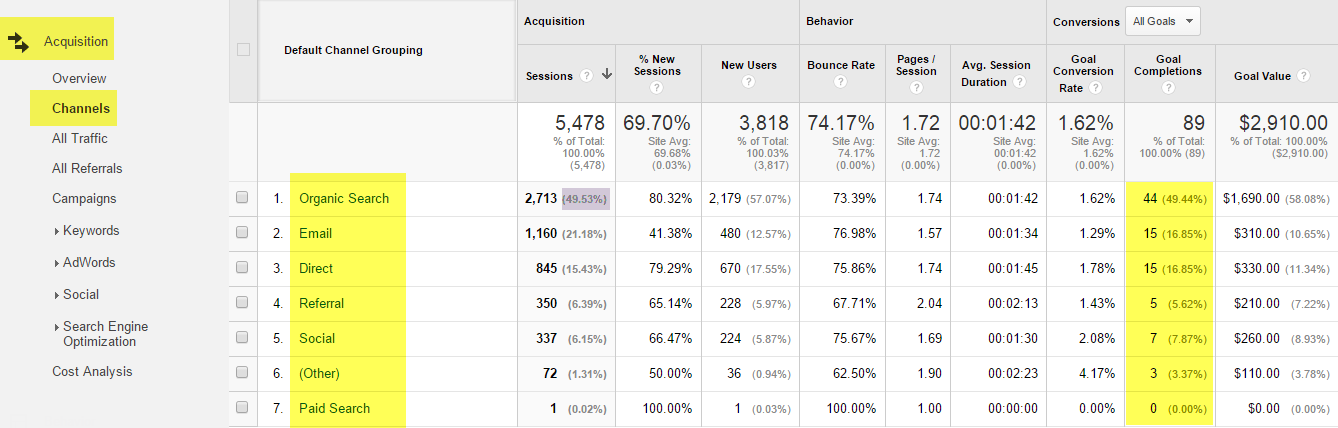 The Channels report under Acquisition, gives you macro level insights into the various channels you are using to attract traffic to your website.
What are the main Channels?
Organic Search: SEO Traffic from search engines
Email: links in email campaigns
Direct: users enter the URL directly in the browser
Referral: traffic from other sites yours is linked on
Social: Facebook, Twitter, LinkedIn, etc.
Paid Search: Google AdWords, Bing ads, etc.
The Channel Report is crucial to helping you ascertain which of your marketing initiatives are having the most success.
Common website goals for educational institutions
Online application form
Ask a question form
Contact us form
PPC inquiry form
Online payment gateway
Live chat event
PDF Brochure download event
Use lead capture forms to capitalize on your website traffic
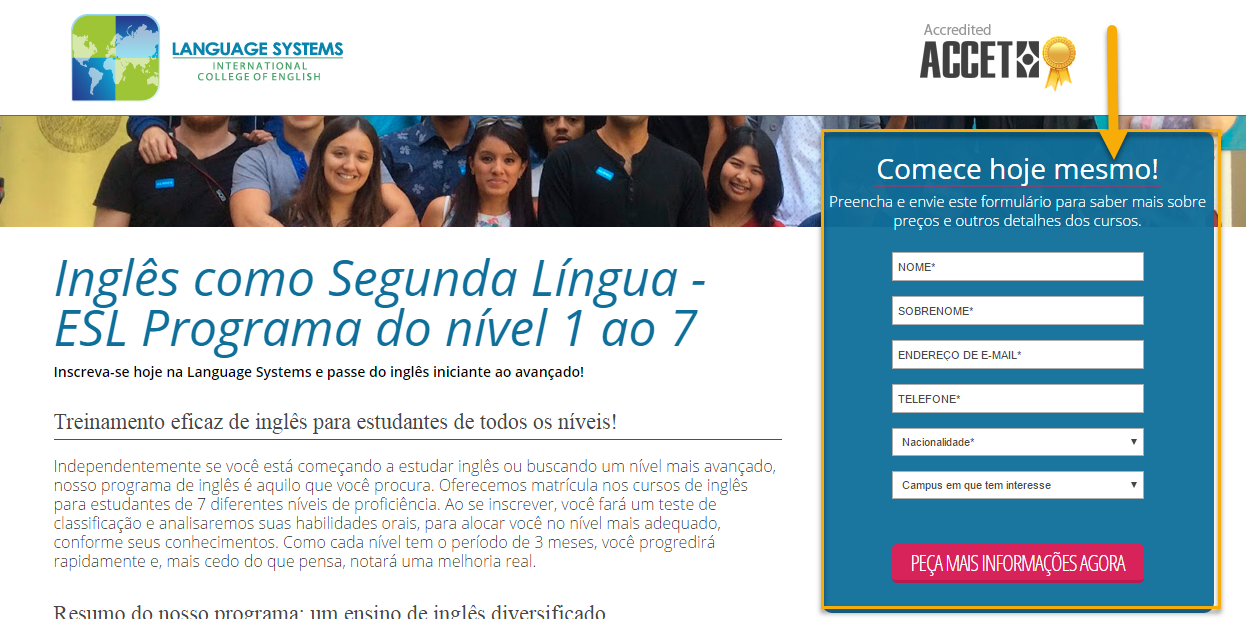 Setting up Website Goals
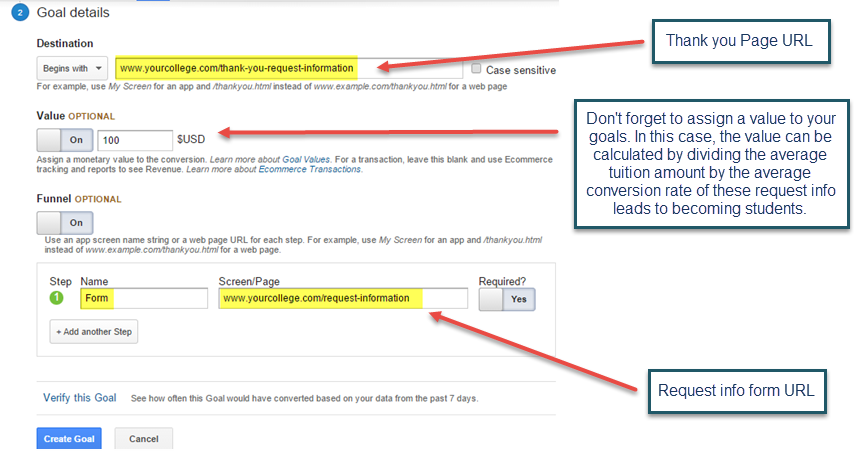 Benchmark your current marketing activity and results
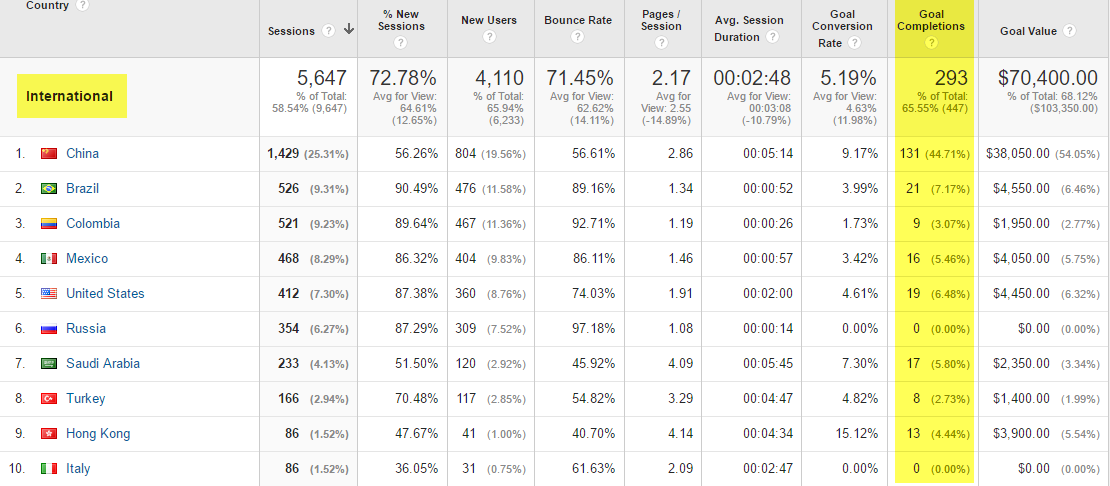 Month over Month Website Goals
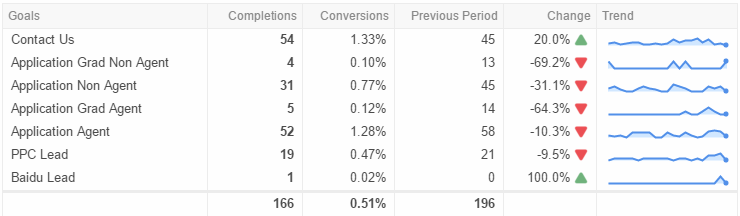 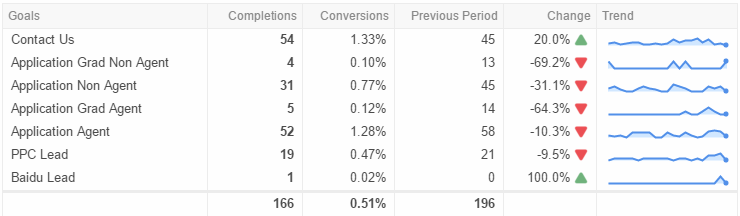 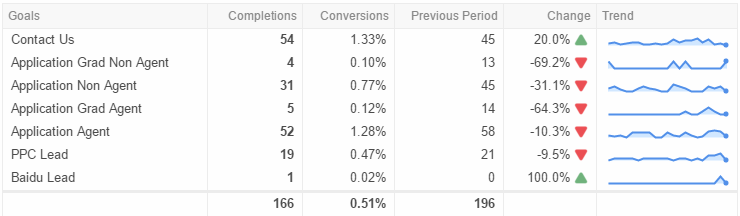 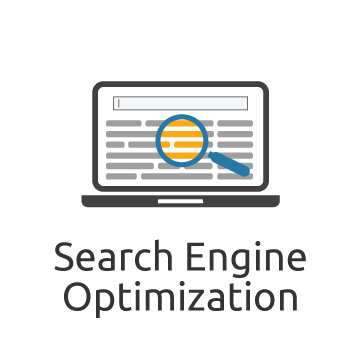 What is SEO & its role in Digital Marketing?
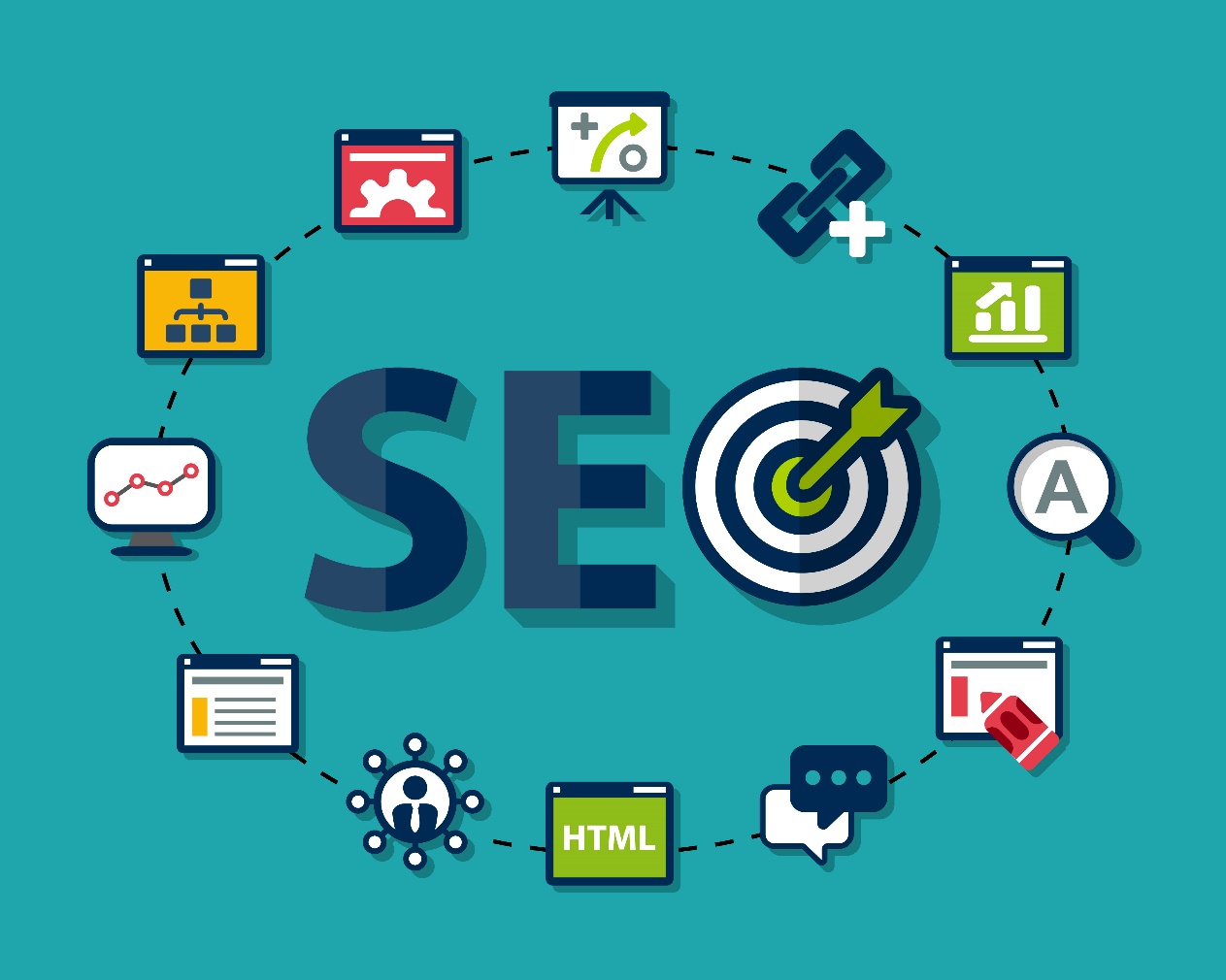 The process of optimizing website content, design, & performance to generate visitor traffic from “organic” (versus paid) search engine results

SEO is vital for ensuring your content and website get found online by prospective students
Start with SEO
Measure your Organic Search Traffic
Identify new international keywords
Use the correct information architecture
Use international targetingin Webmaster tools 
Translate and optimize
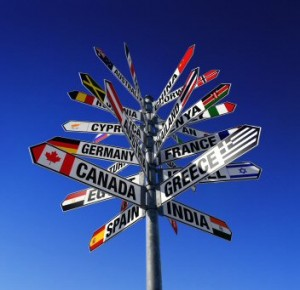 Measuring your SEO Efforts Year over Year
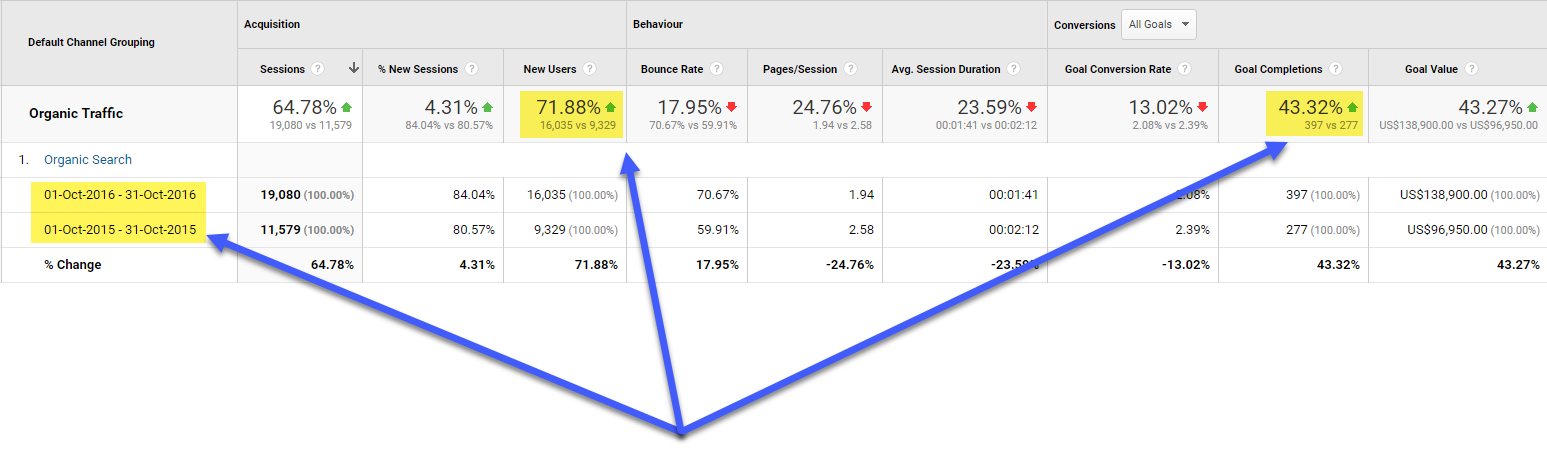 Year over year comparison is very useful to measure the health of your SEO Traffic and conversions from that channel
Look for Keywords Your Primary Personas Might Search For
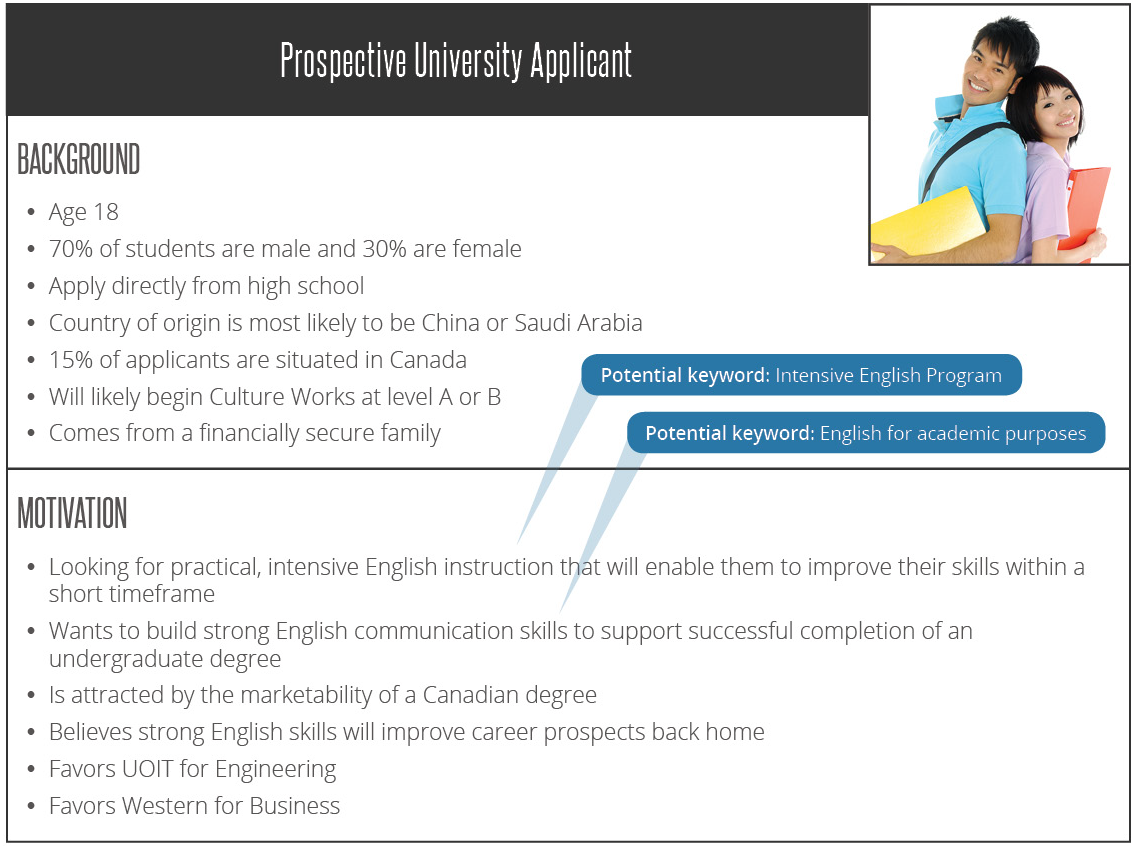 Keyword Research
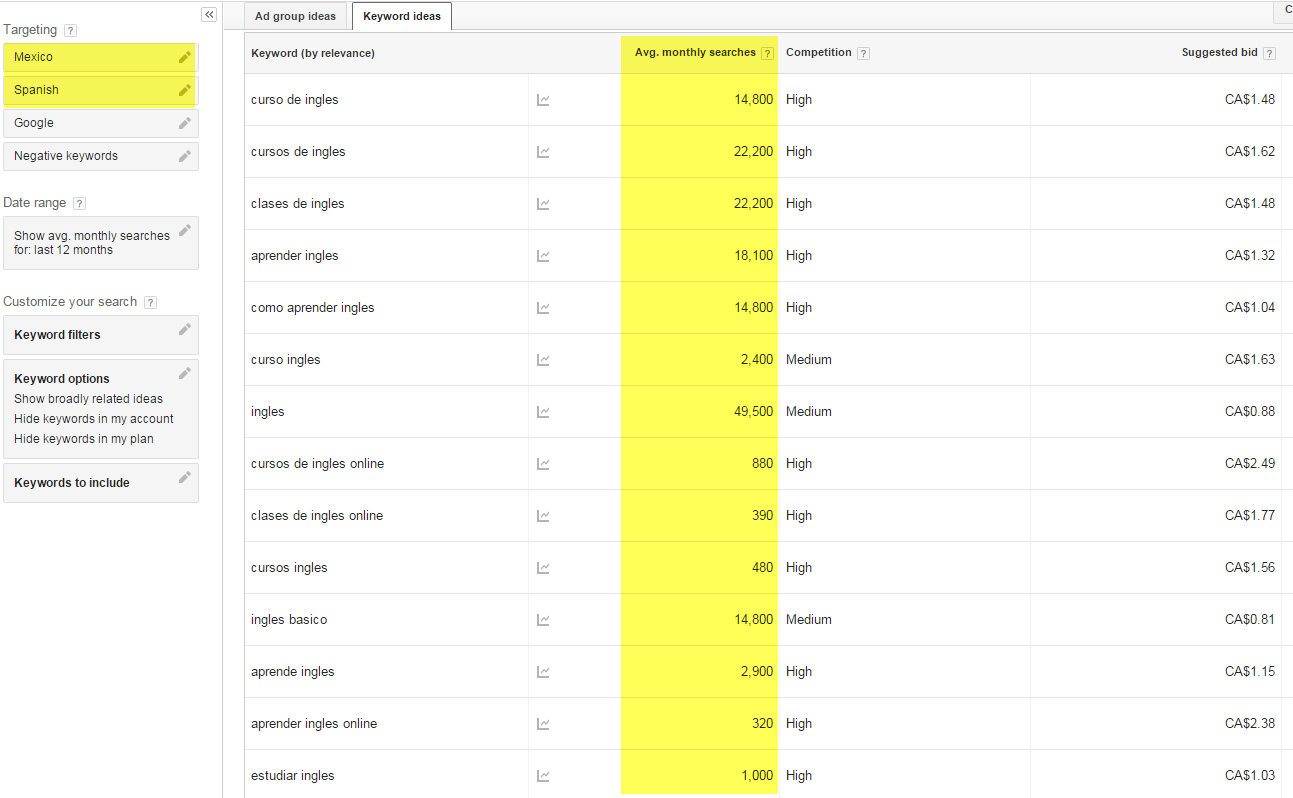 Evaluate your Organic Search Queries
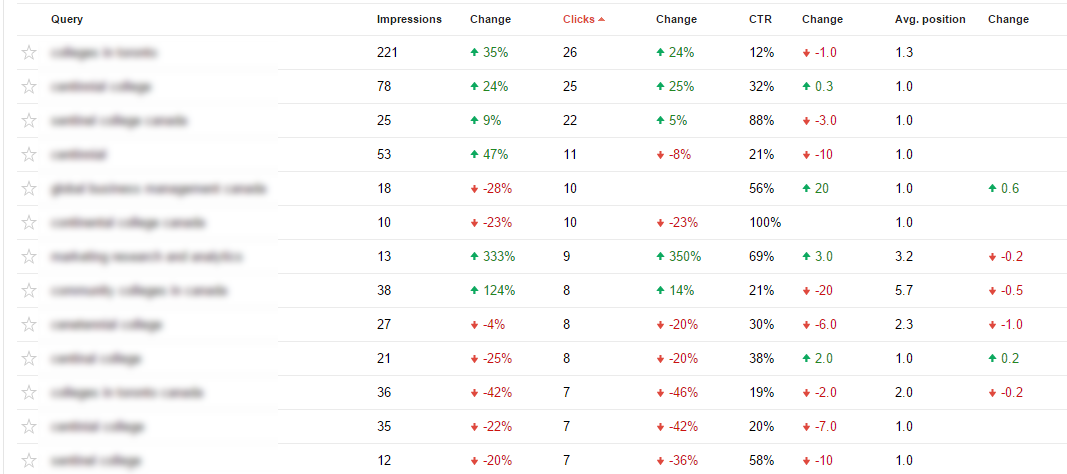 Understand your keyword rankings by country
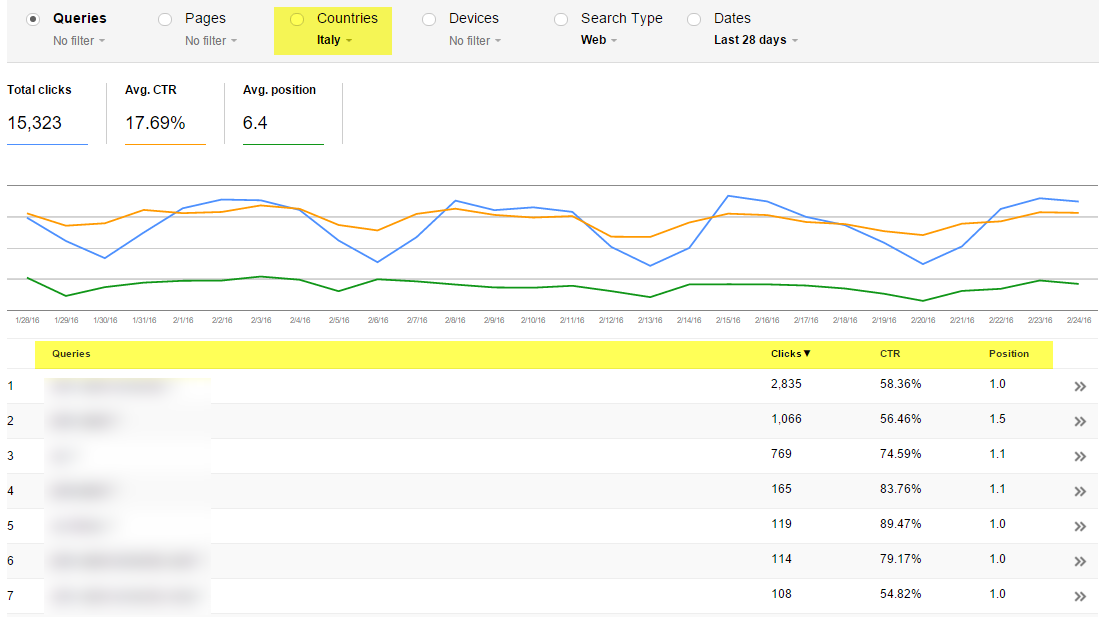 On Page SEO Example
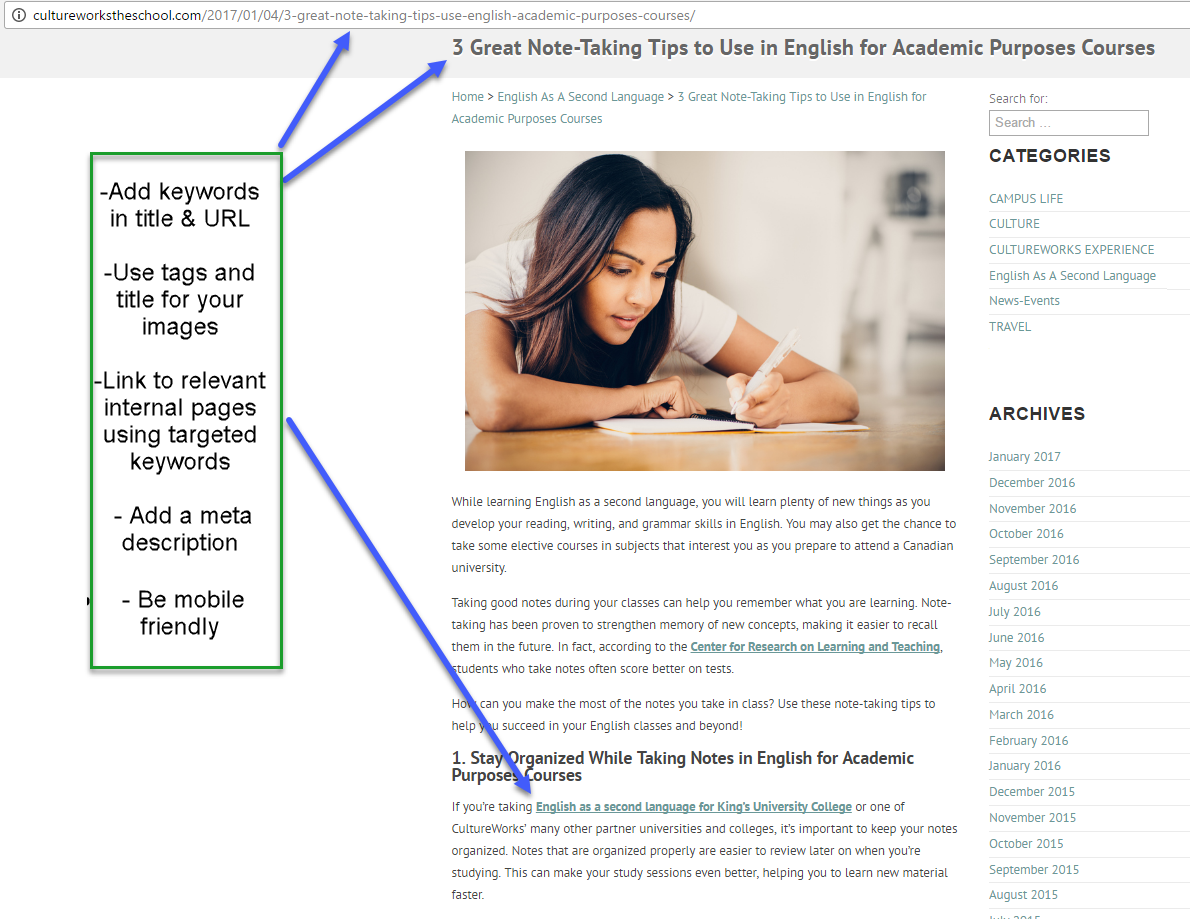 Plan for search globally, target locally
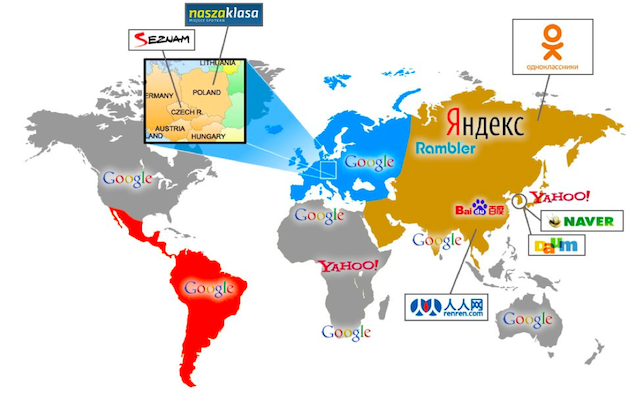 For country specific data:
http://ptgmedia.pearsoncmg.com/images/9780789747884/supplements/9780789747884_appC.pdf
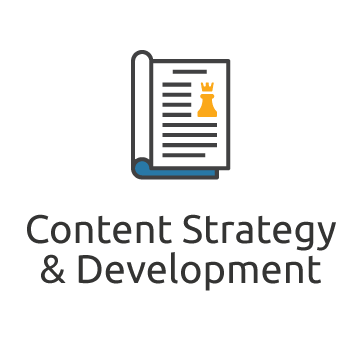 Develop Multi-language Content
Use the correct architecture when developing multi-language content
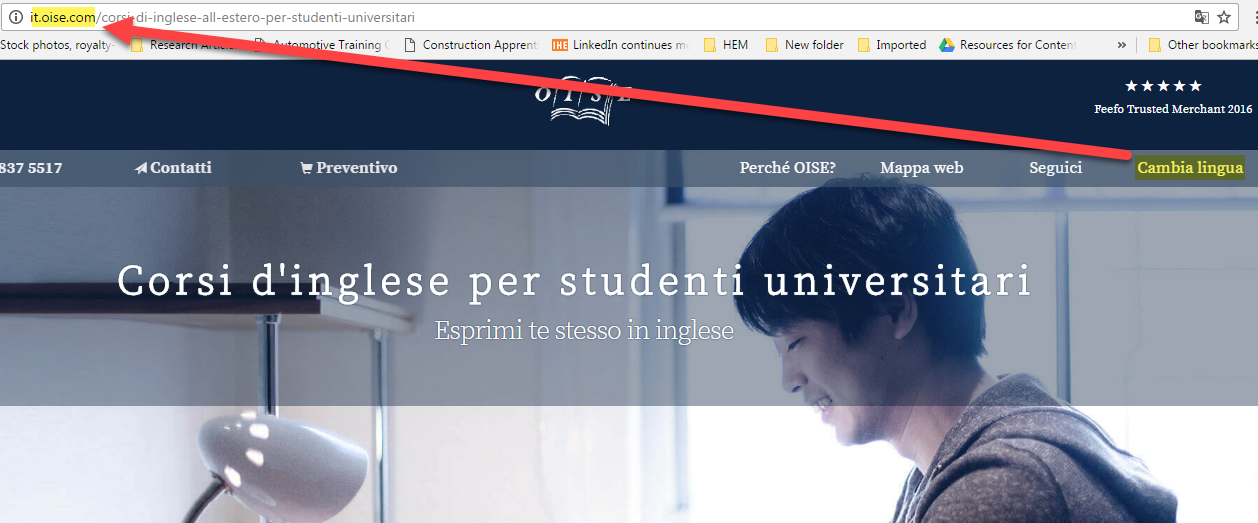 This website uses the subdomain approach to separate the multi-language content
Use the correct architecture when developing multi-language content
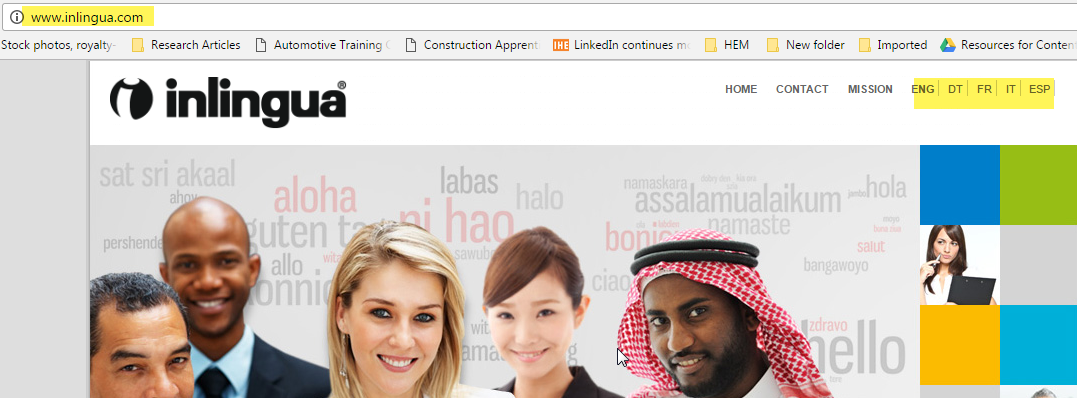 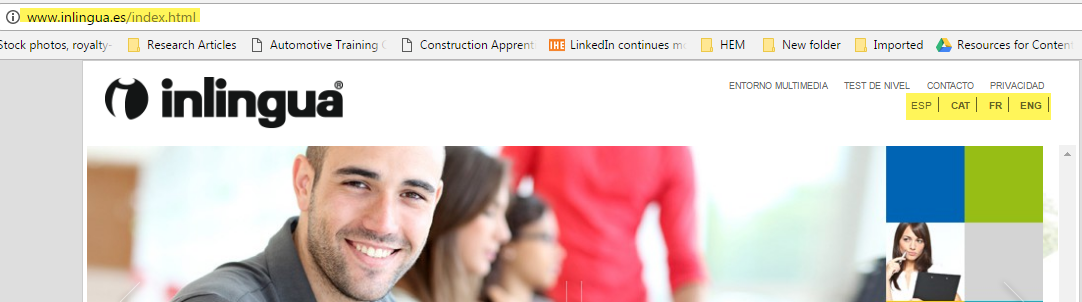 This website uses the top level domain  - TLD approach to separate the multi-language content
Develop Content for Target Countries
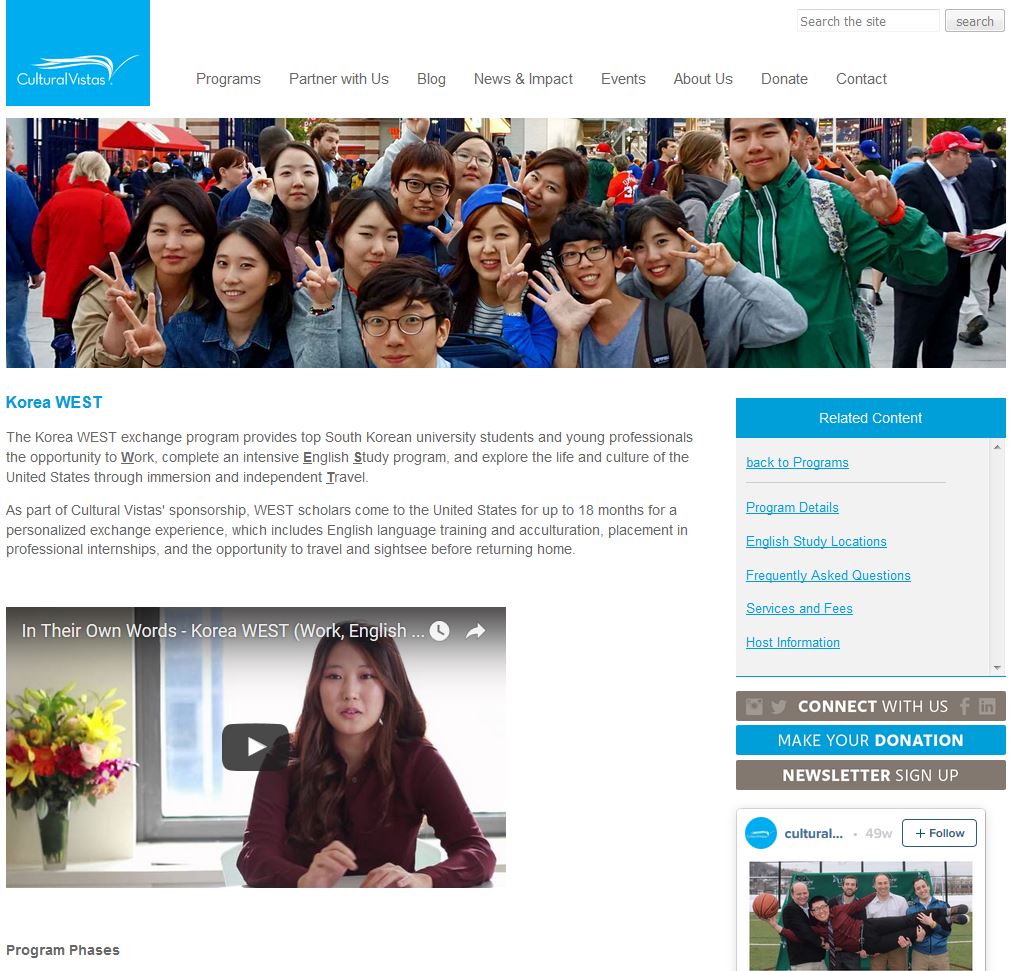 Use Video Testimonials to Engage Prospects
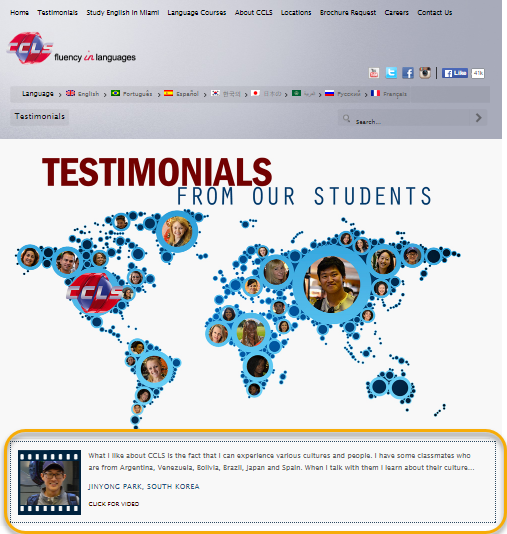 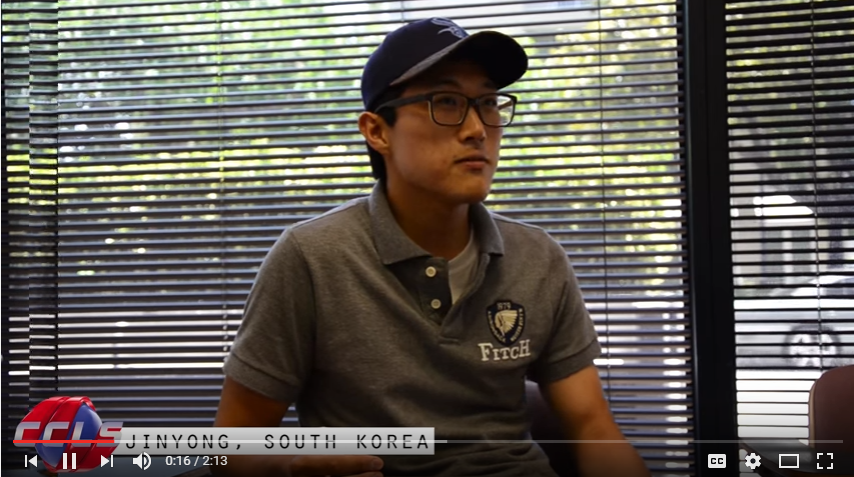 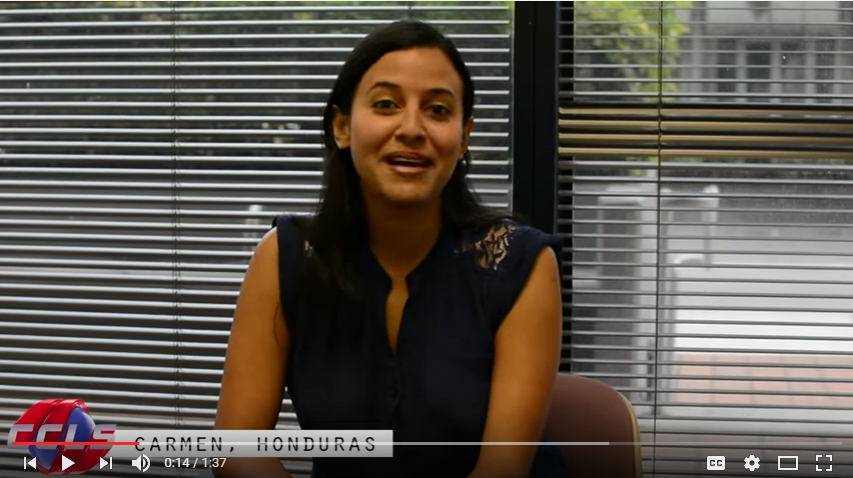 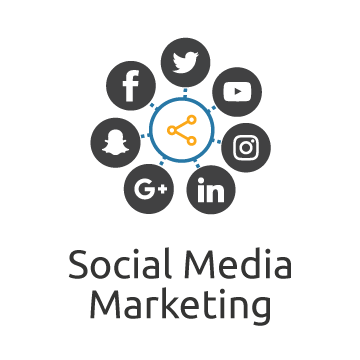 Social activity directed to your website
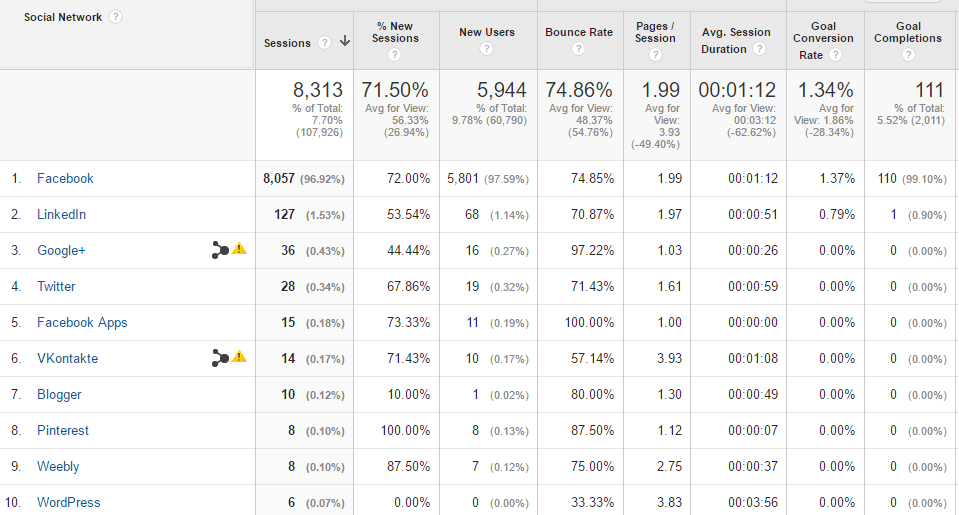 Facebook demographic and location stats
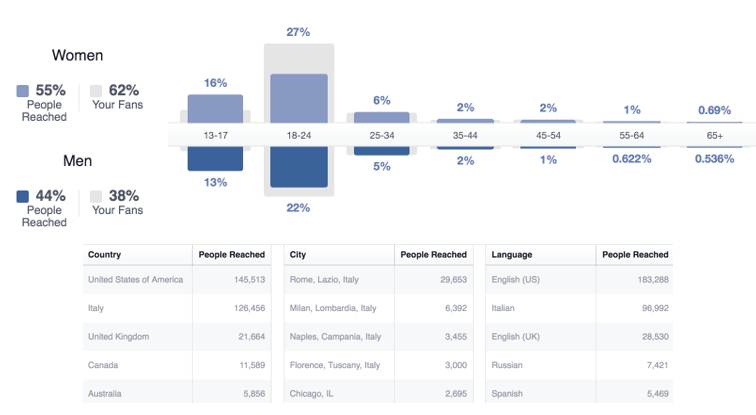 Facebook post reach and engagement
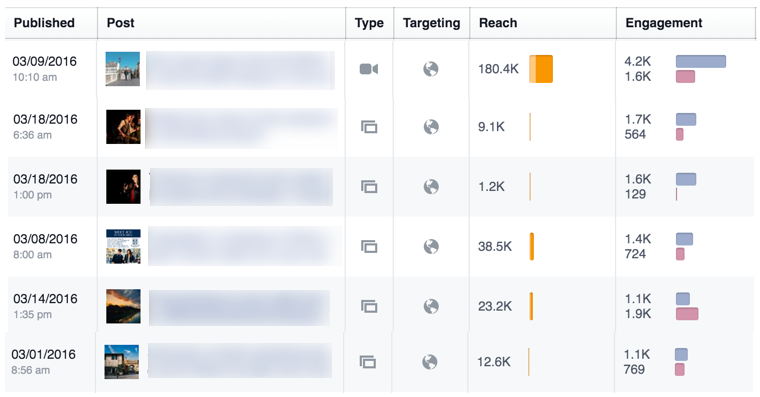 Contest and quizzes
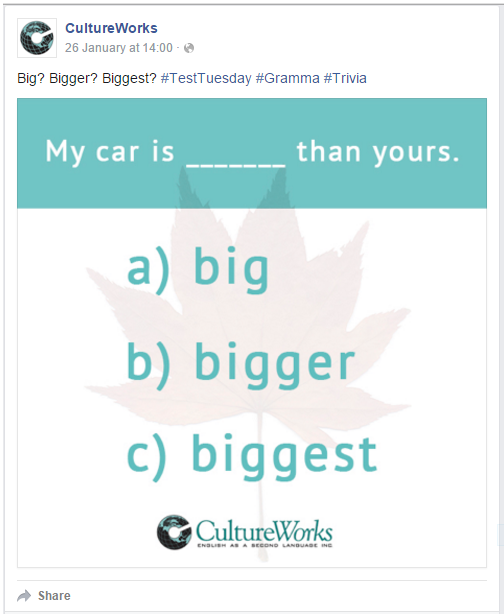 YouTube demographic insights
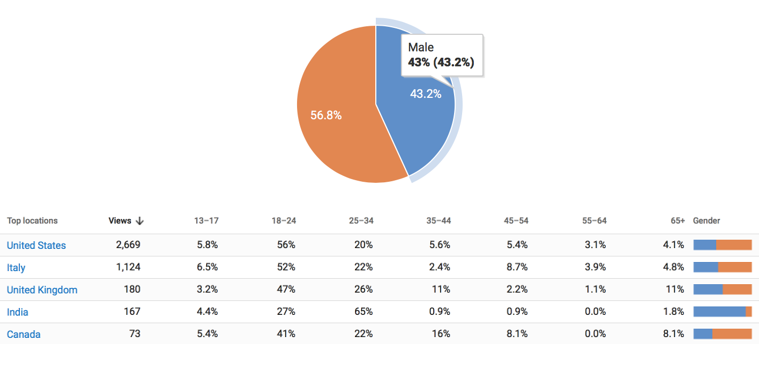 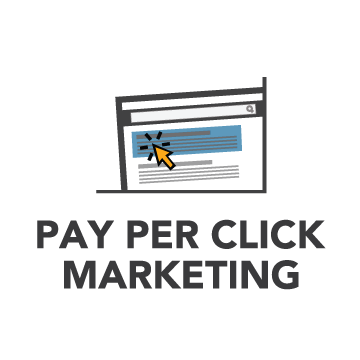 Why paid Search?
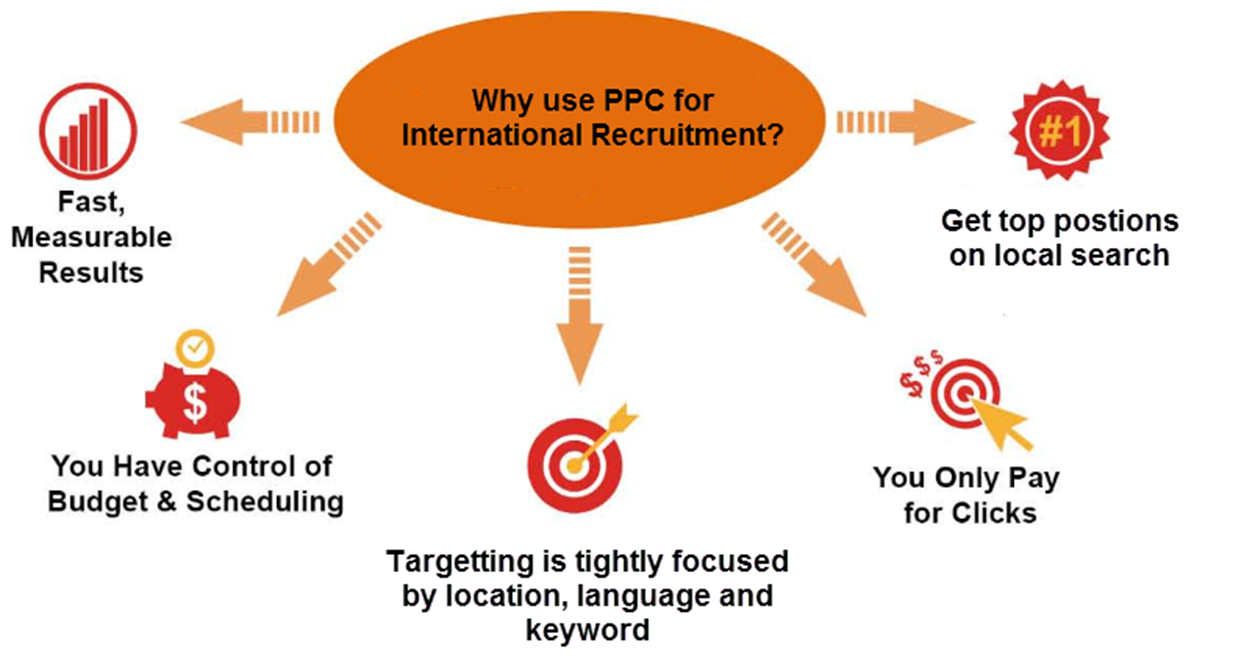 Set your Country Targeting in Google AdWords
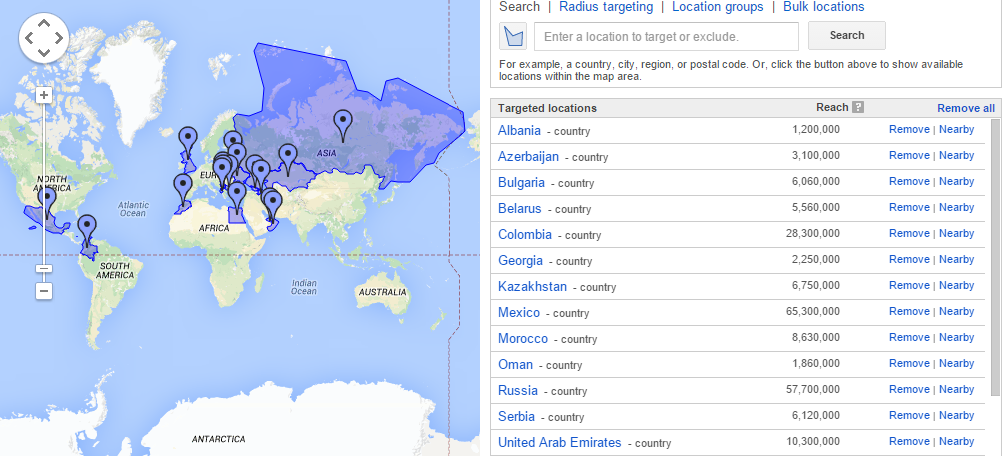 Set your Languages in Google AdWords
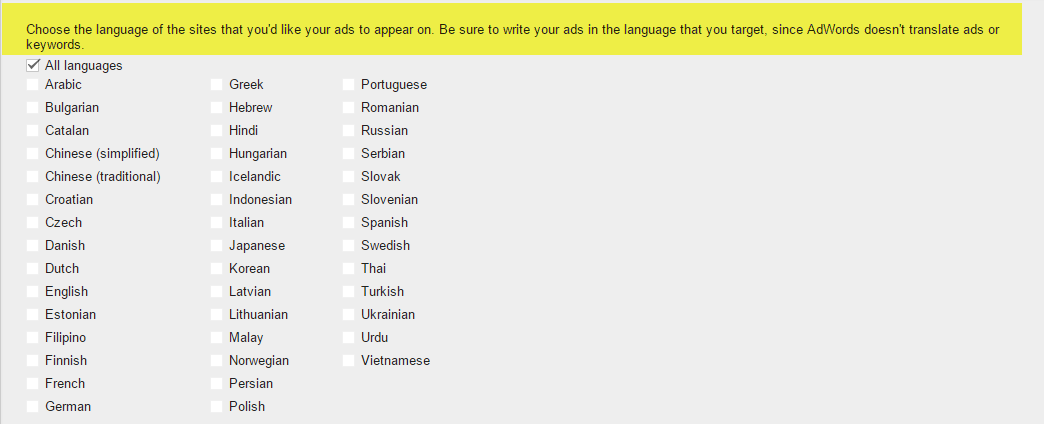 Use responsive landing pages for your campaigns
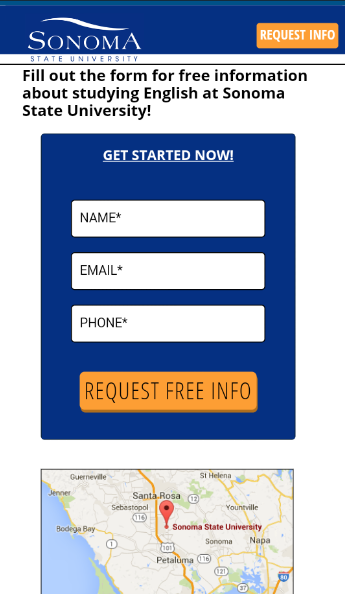 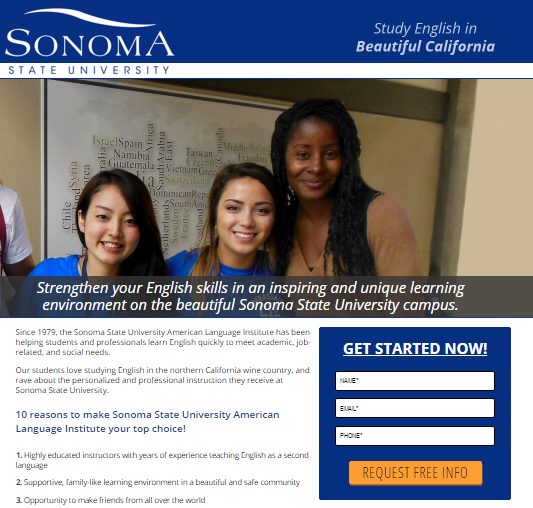 Consider localizing your Google AdWords campaigns
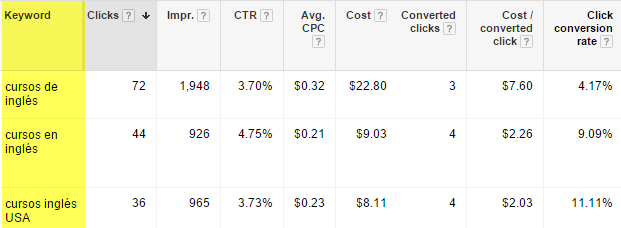 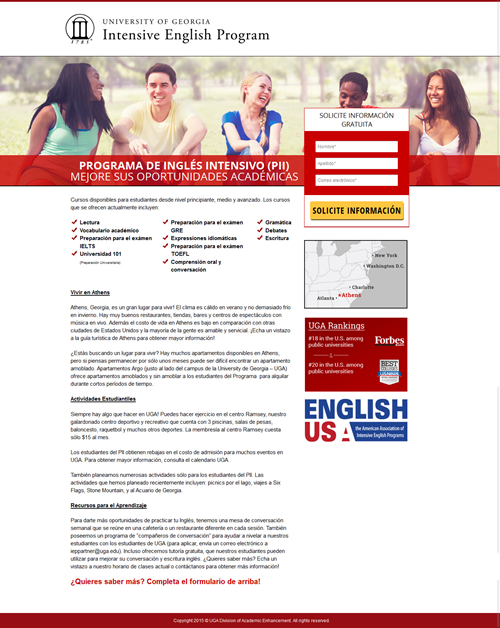 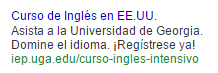 Use Adwords Day Parts
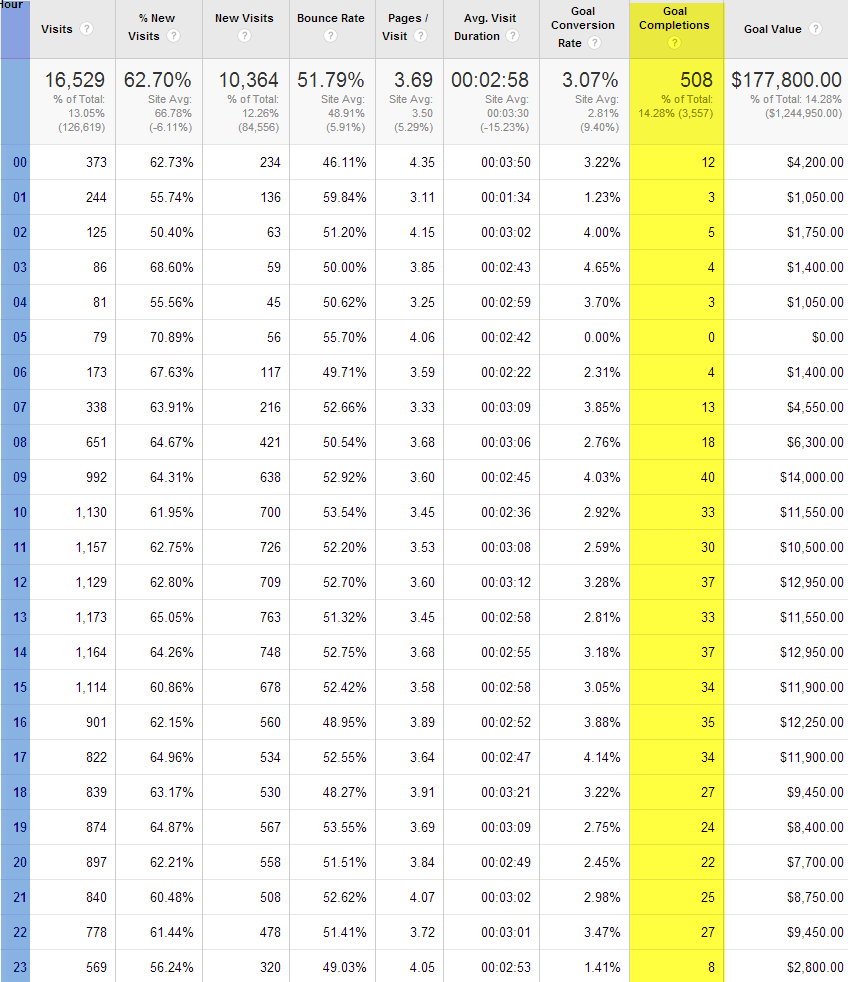 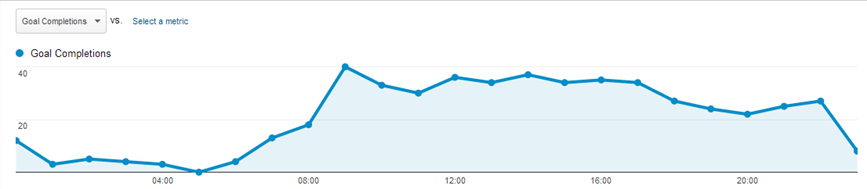 Be smart about setting your account’s time zone.
Target your ads when they are the most effective.
Google AdWords mobile conversions
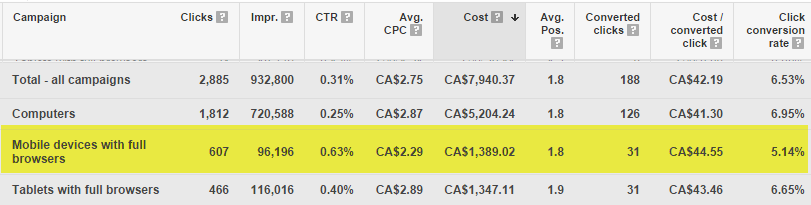 Be sure to segment your AdWords activity by device or you may have some surprises!
Adjust the mobile and tablets bids based on performance and goals
Use Personas to Focus You Social Initiatives
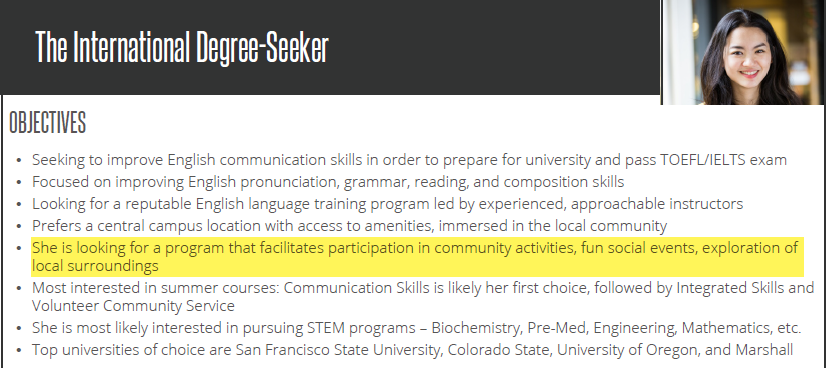 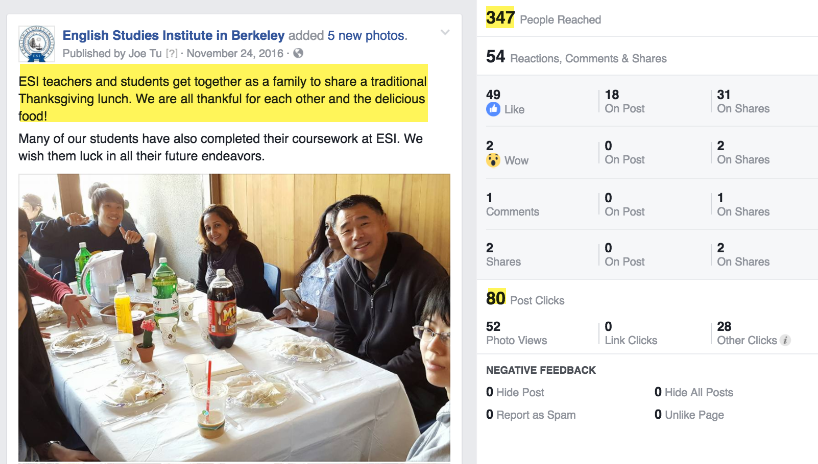 Is your site mobile friendly?
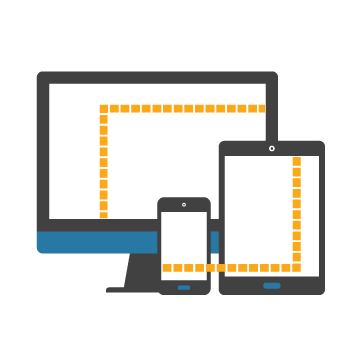 Find out here:
https://search.google.com/search-console/mobile-friendly
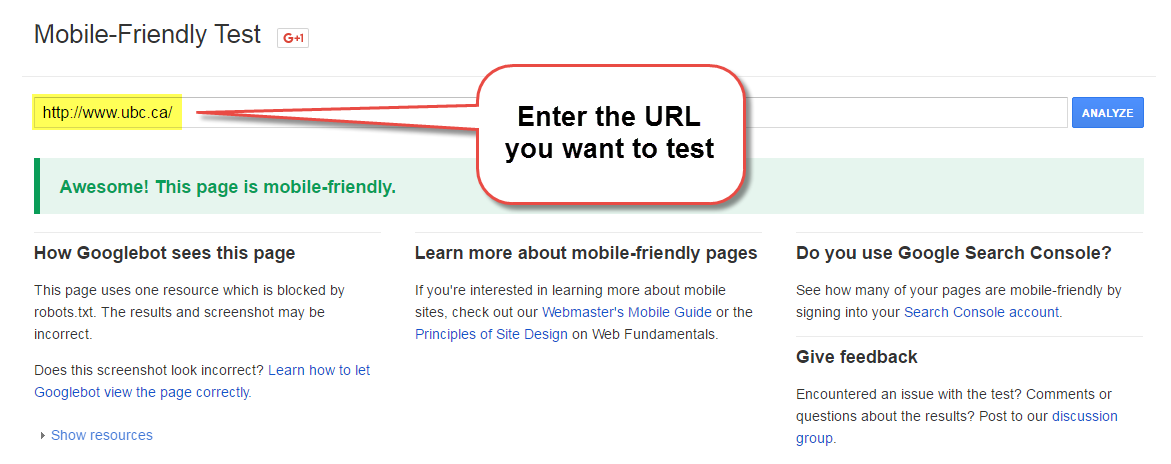 Why mobile?
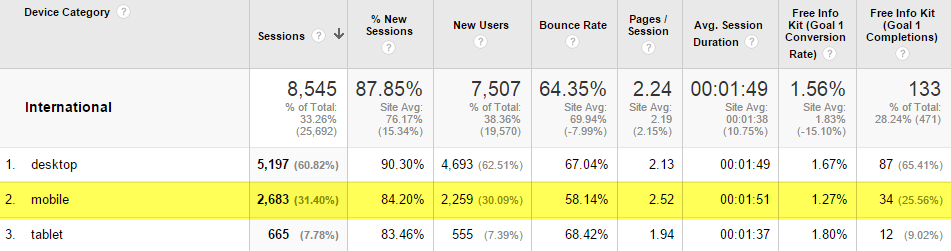 31% mobile traffic
25% of website goals
What’s your Mobile traffic like by country
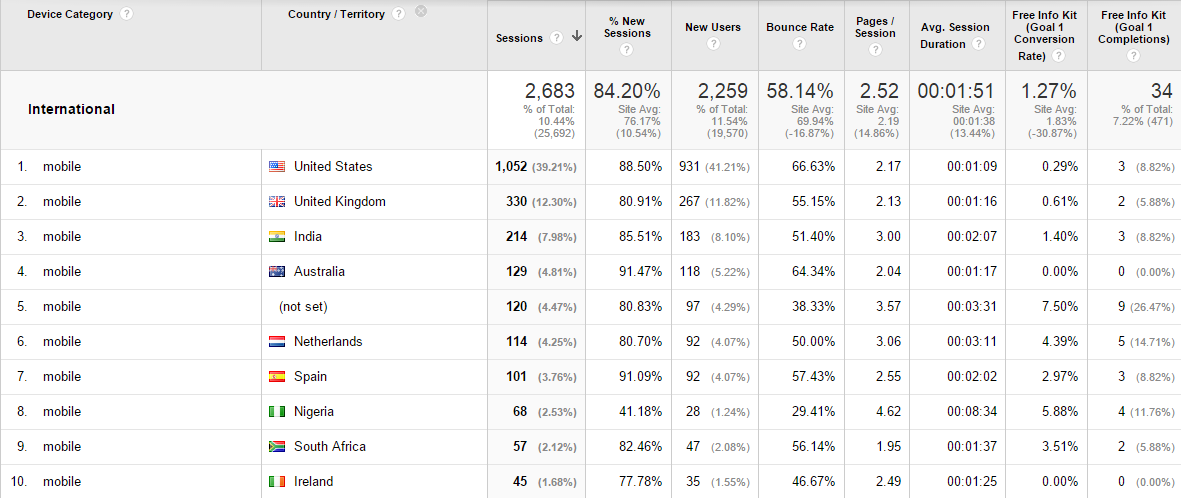 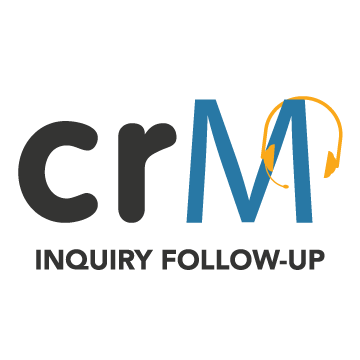 Make use of calls to actions on your website
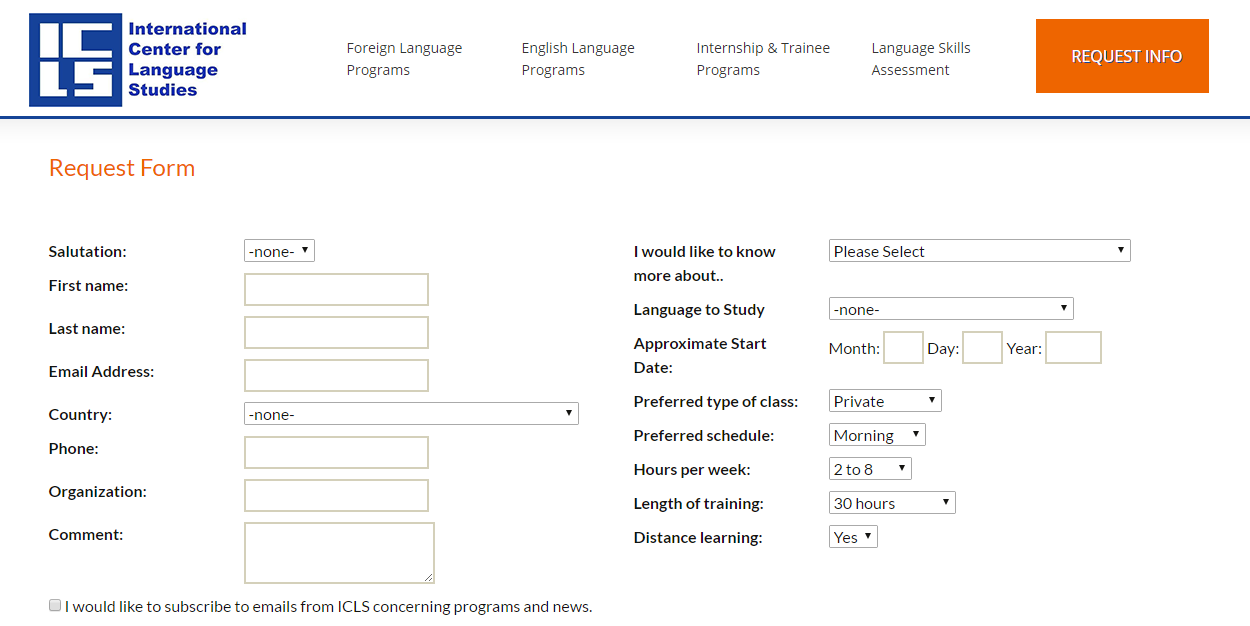 Make multi-language advisors available
Use Online Chat to Talk with Prospects
Offer Skype Sessions
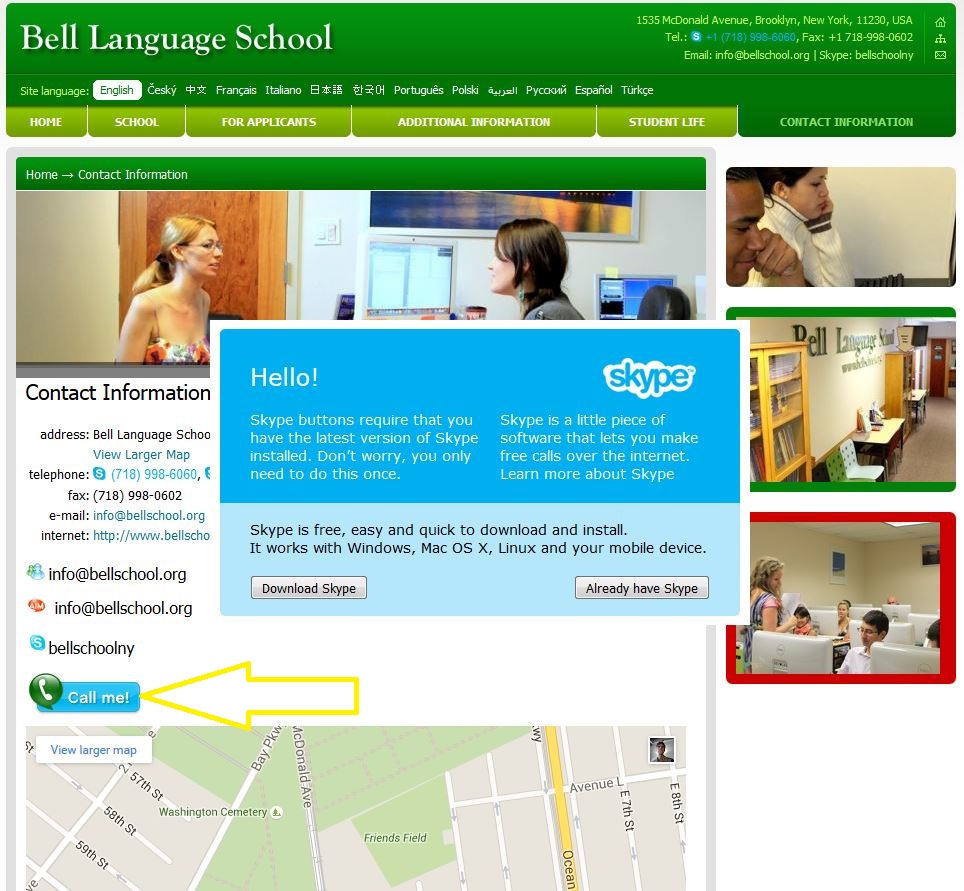 Do you have a CRM system to manage your potential student inquiries?
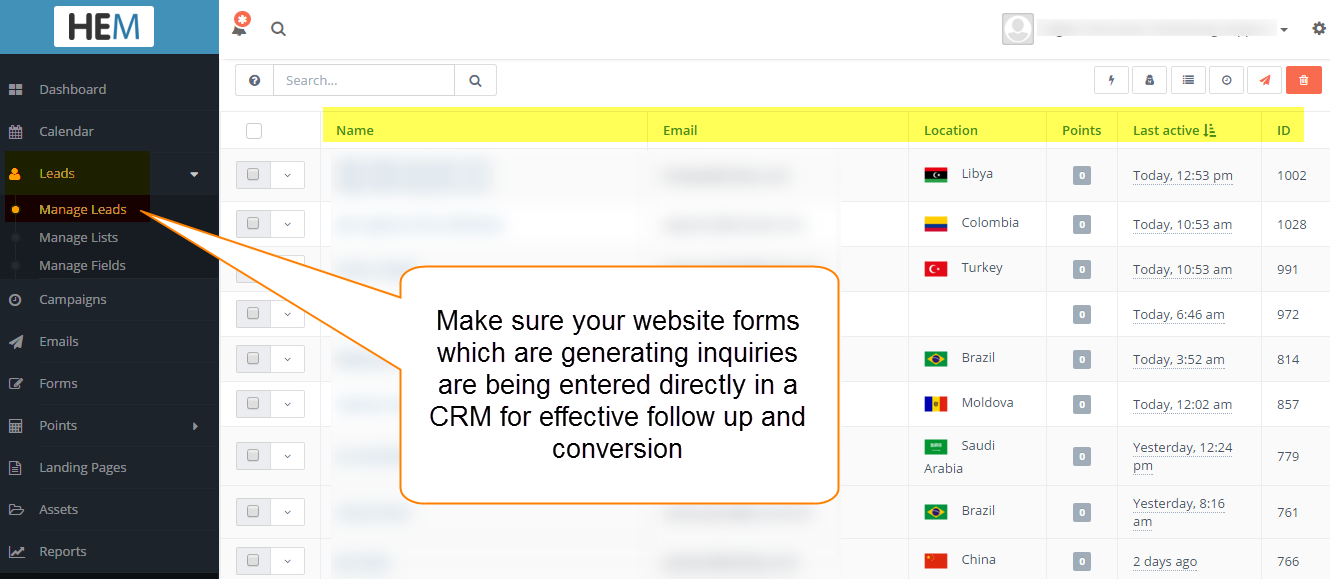 Priorities and recommendations for your International digital marketing
Identify Benchmarks, set new Goals
Invest in SEO
Develop content aimed at international students
Use international PPC lead gen campaigns
Get mobile NOW!
Follow up with your leads!
Ressources to look up
Google
Google Campaign Builder - https://ga-dev-tools.appspot.com/campaign-url-builder/
Google Keyword Research - https://adwords.google.com/ko/KeywordPlanner/
Google Webmaster Tools -https://www.google.com/webmasters/
Free Readings (all below http://www.higher-education-marketing.com/resources/)
2017 eBook on Digital Marketing
Inbound Marketing Checklist
Google Analytics Checklist
PPC Checklist
Contact
Elias FaetheEuropean Clients Representative

Higher Education Marketing
Office: +49 421 84780289
Mobile: +49 177 3322218 
or directly schedule a meeting